ЯГОДЫ
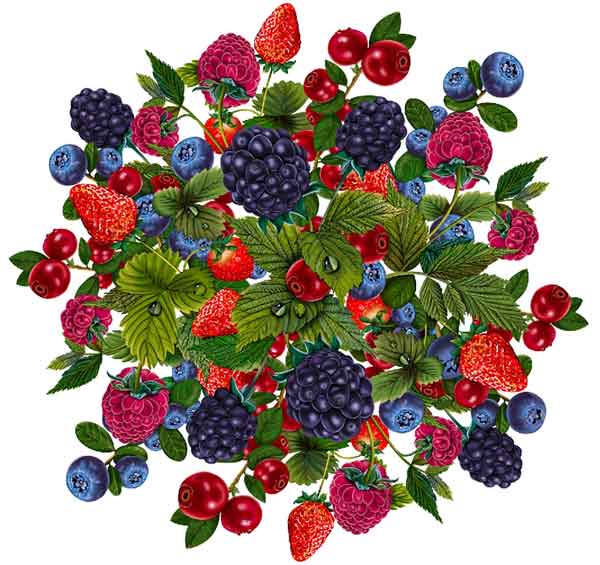 ЛЕСНЫЕ И САДОВЫЕ
Загадки:
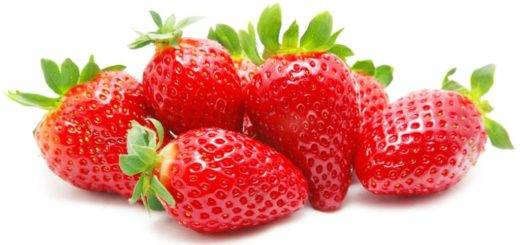 В жаркий солнечный денёк
На грядке вспыхнул огонёк!
Ты не бойся, посмотри-ка -
Что за ягодка?...
Клубника.
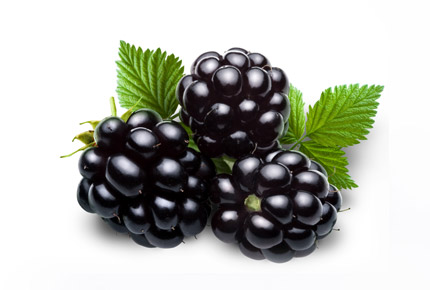 Не на шутку, а всерьёзКуст колючками оброс.Тёмных ягодок сорви-ка.Что за кустик?
Ежевика
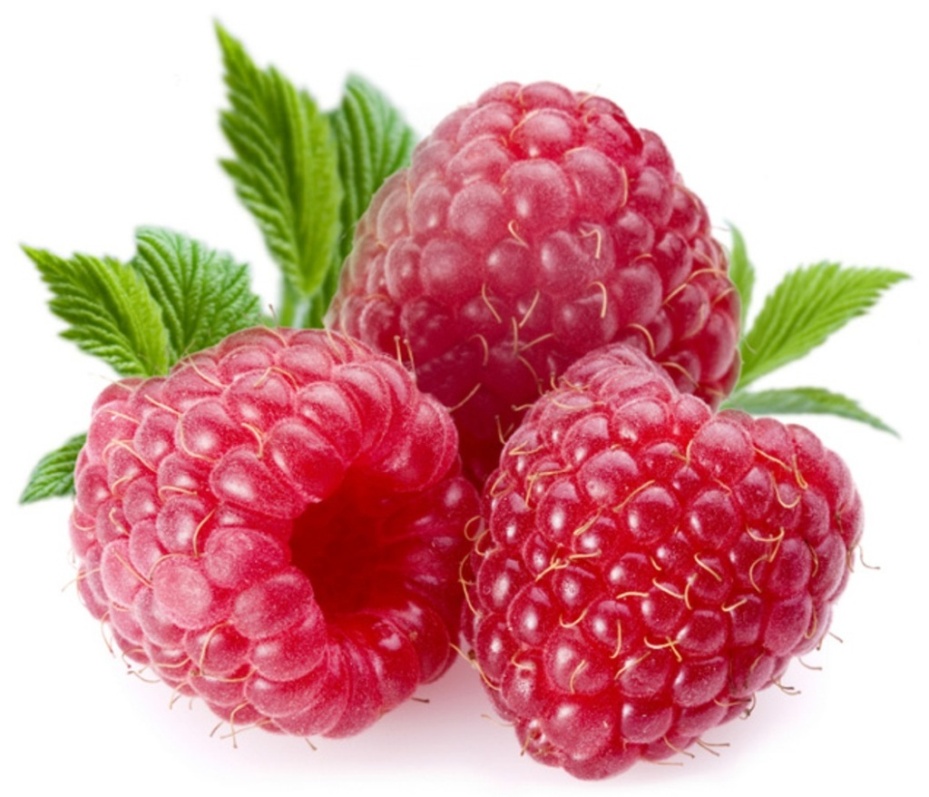 Сладких ягод соберите,
Для варенья припасите,
От простуды, от ангины
С чем поможет чай? – С ...
малиной.
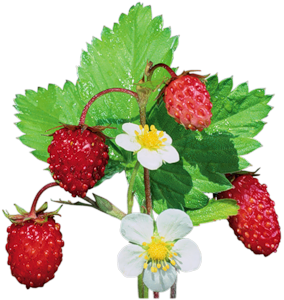 Ягодку сорвать легко —
Ведь растет невысоко.
Под листочки загляни-ка —
Там созрела ...
земляника
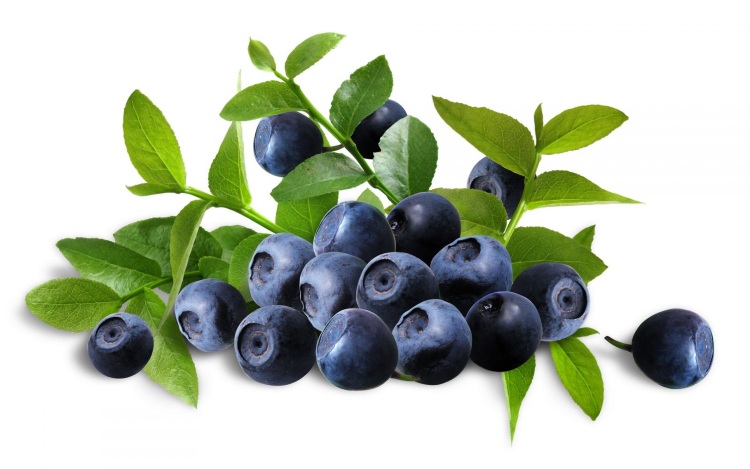 Много тёмно-синих бус
Кто-то уронил на куст.
Их в лукошко собери-ка.
Эти бусины —...
черника
В лесу глубокой осенью 
Везде, где мох растет, 
Краснеет эта ягода 
По кочкам средь болот. 
Словно бусинка вот тут 
На стебельке повисла. 
Глянешь - слюнки потекут, 
А раскусишь - кисло!
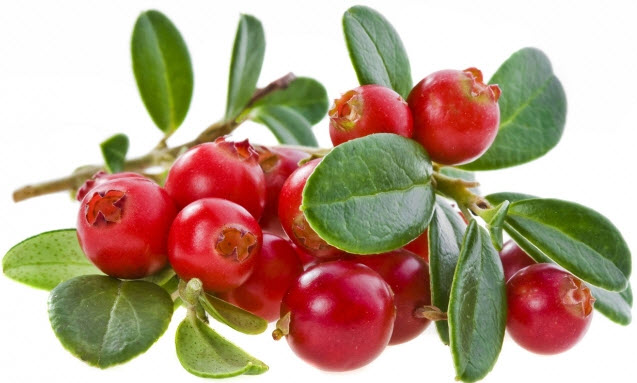 Клюква
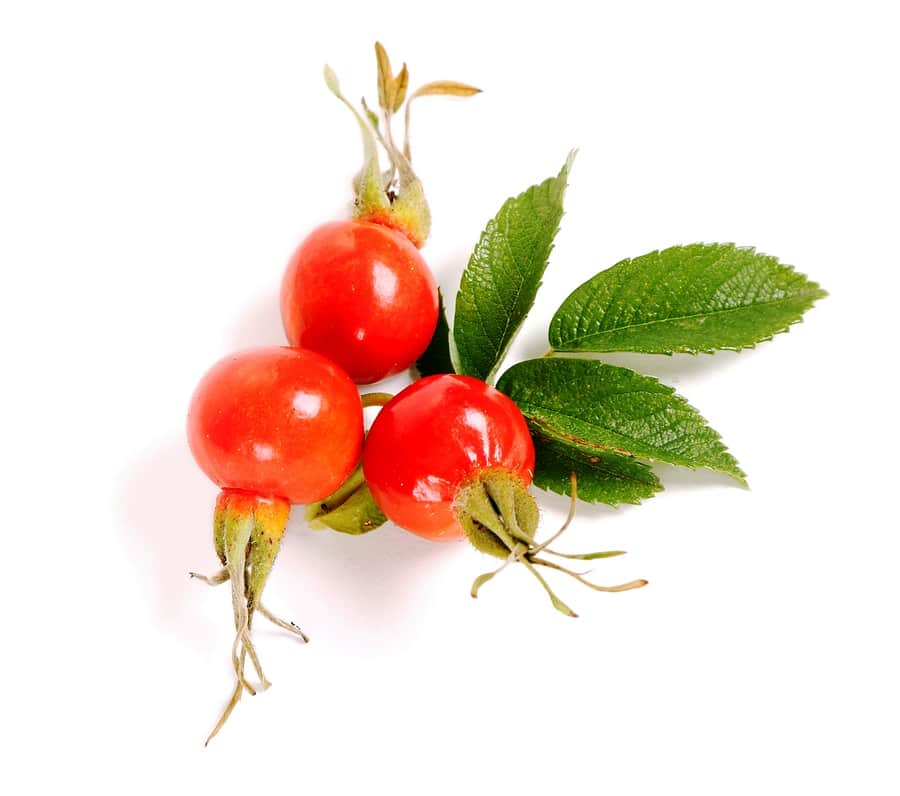 Где-то в чаще дремучей,За оградой колючей,У заветного местечкаЕсть волшебная аптечка.Там красные таблеткиРазвешаны на ветке.
Шиповник
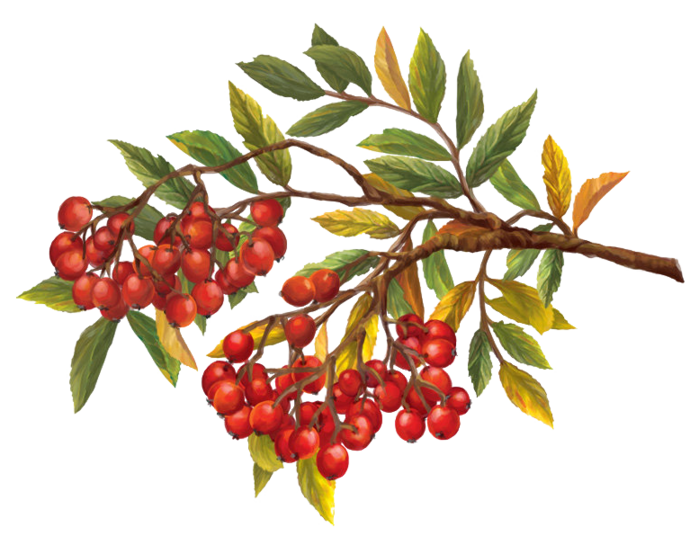 Это дерево по моде,Осенью одели вроде,Ягоды на нём не сладость,Зато глазу смотреть - радостьСадам и лесу украшенье,А друзьям-птицам угощенье.
Рябина
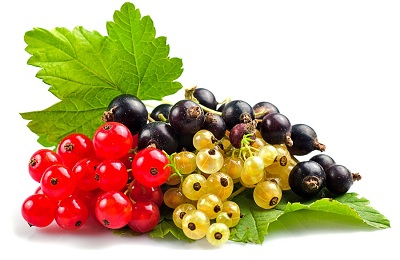 Ярко-красных, чёрных, белых
Ягодок попробуй спелых.
Сельский сад — их родина.
Что это?
Смородина
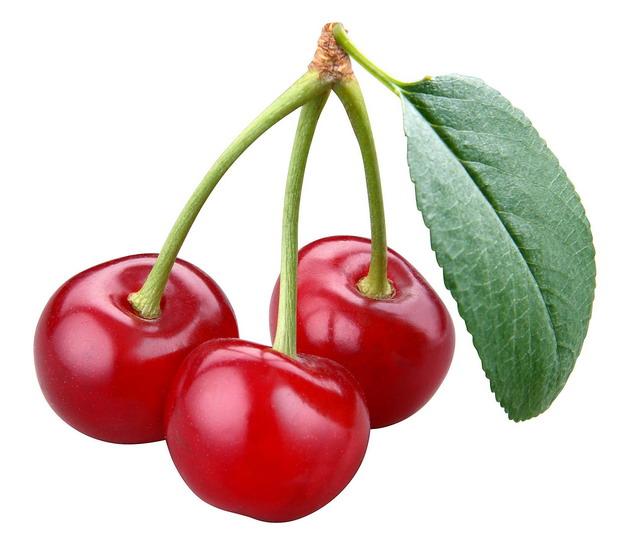 Длинноножка хвалится —Я ли не красавица,А сама-то — с косточкойДа в красненькой кофточке.
Вишня
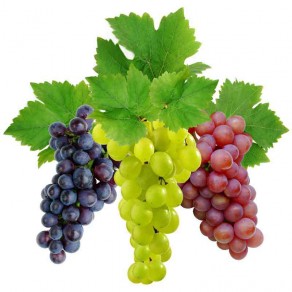 Ягоды на тонкой ветке —Все лозы родные детки.Съешь всю гроздь и будешь рад.Это — сладкий...
виноград.
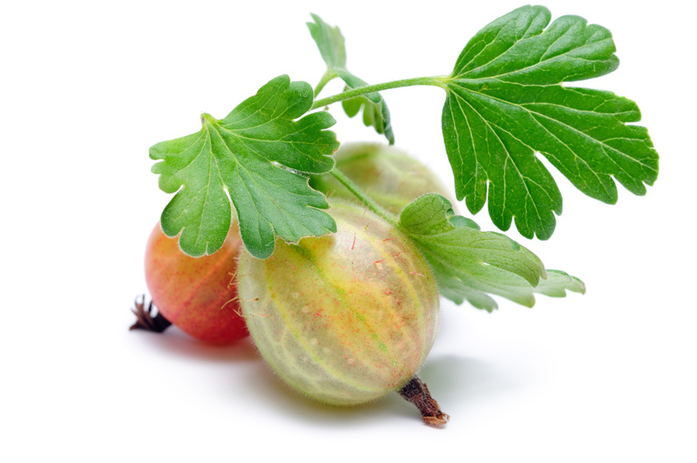 На колючей тонкой веткеВ полосатых майках детки.Куст с шипами — не шиповник,Как зовется он?
Крыжовник
[Speaker Notes: Назовите ягоды-отгадки. Какие бывают ягоды? (Садовые и лесные)]
САДОВЫЕ
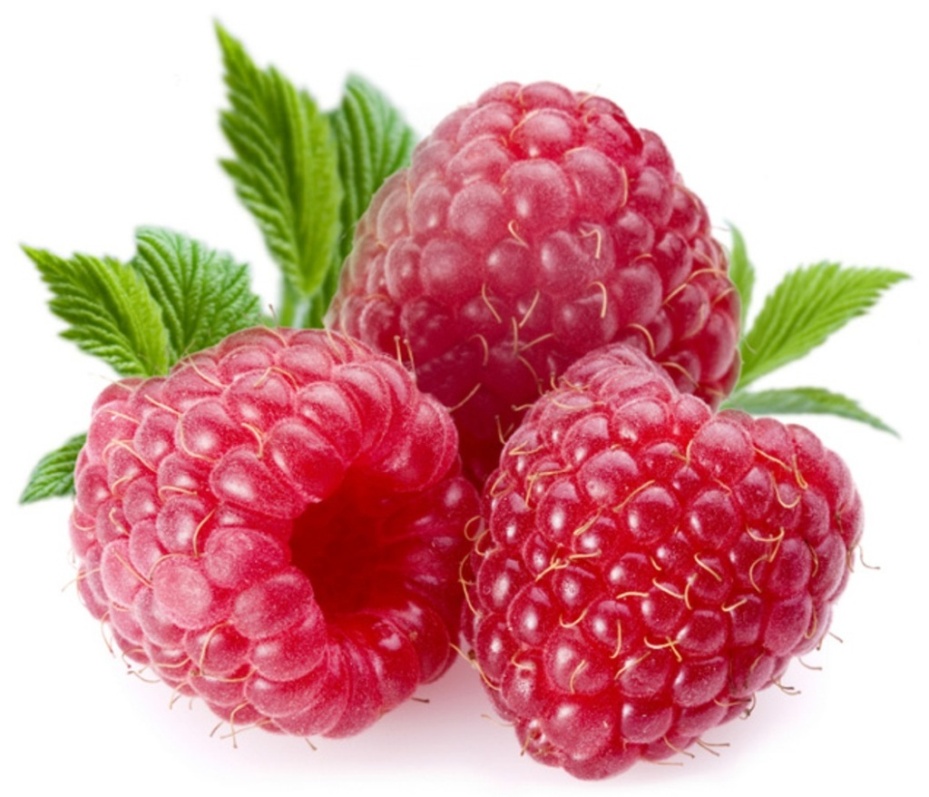 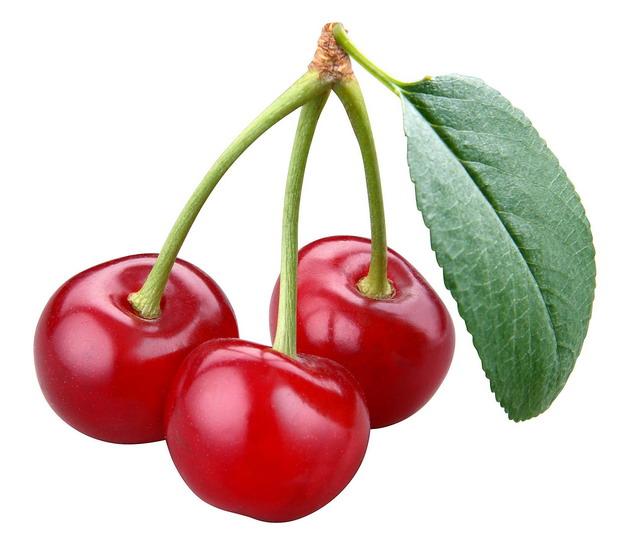 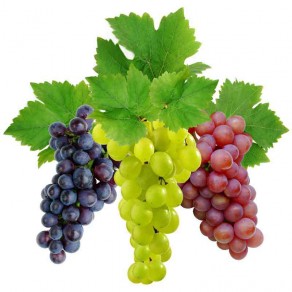 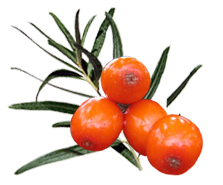 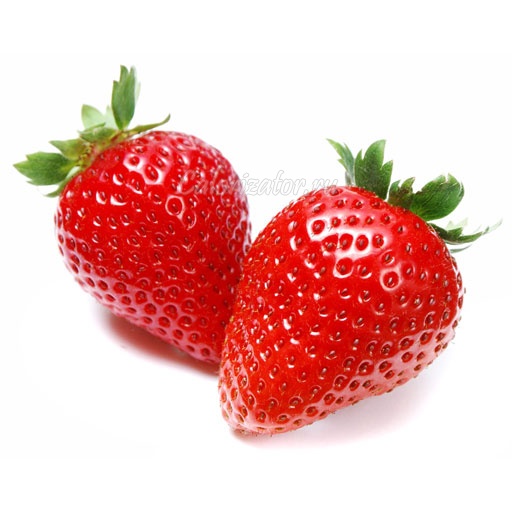 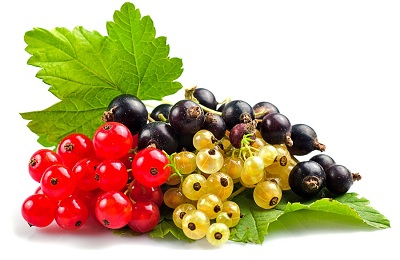 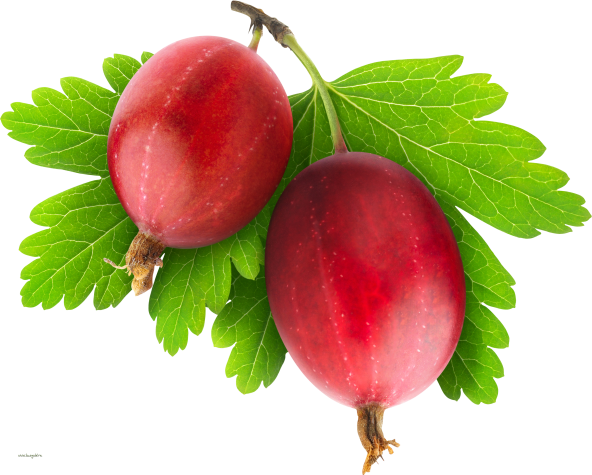 [Speaker Notes: Какие из этих ягод были в отгадках? Где они растут?]
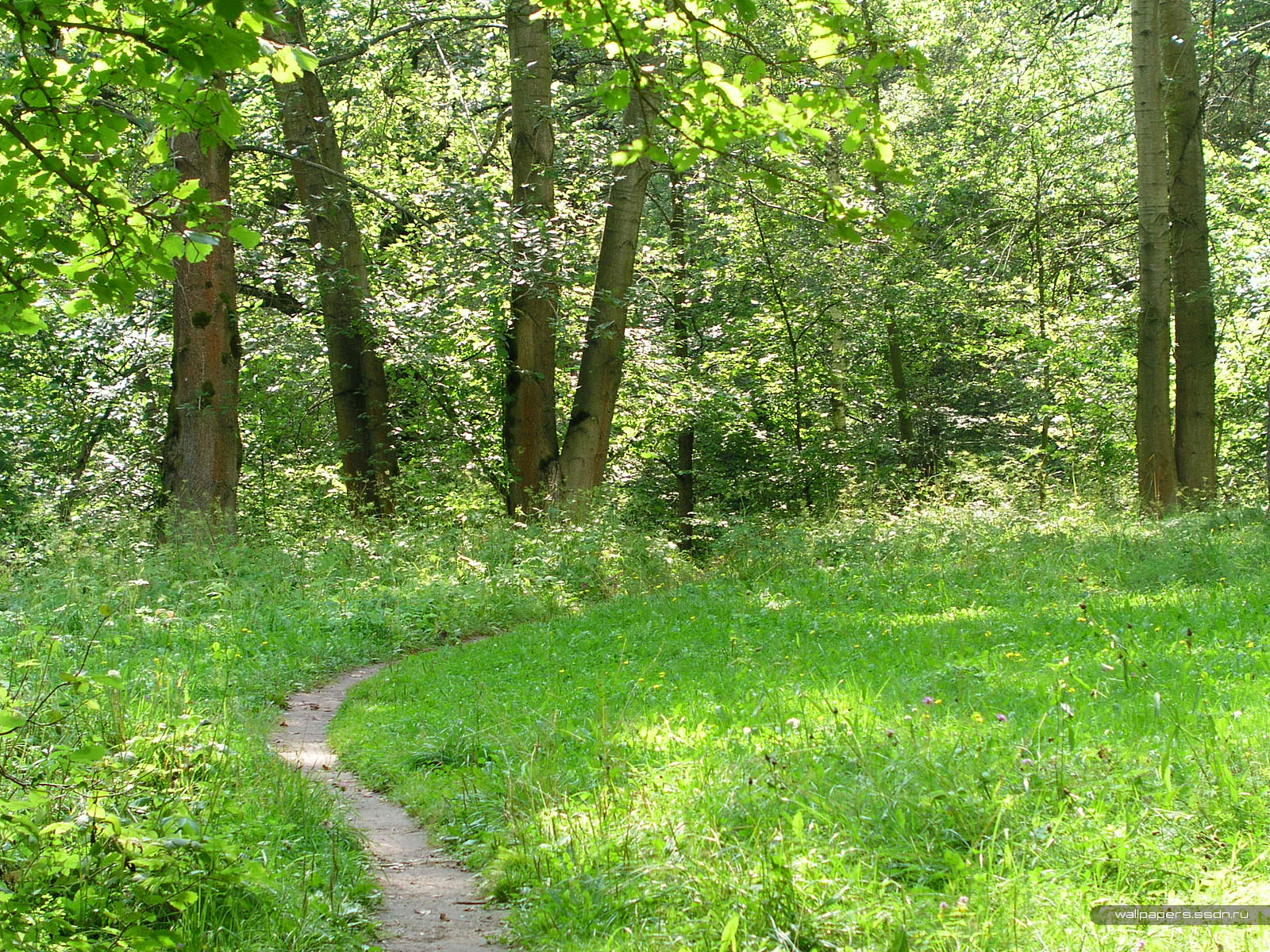 Сердце наше радует
Полдень золотой.
Мы идём по ягоды
По тропе лесной.
Физкультминутка.
ЛЕСНЫЕ
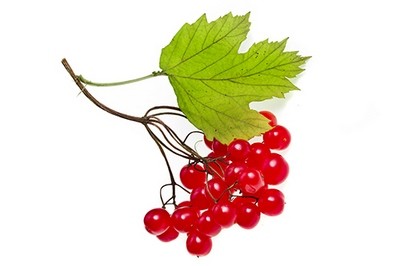 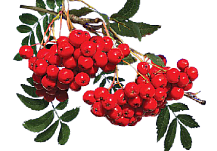 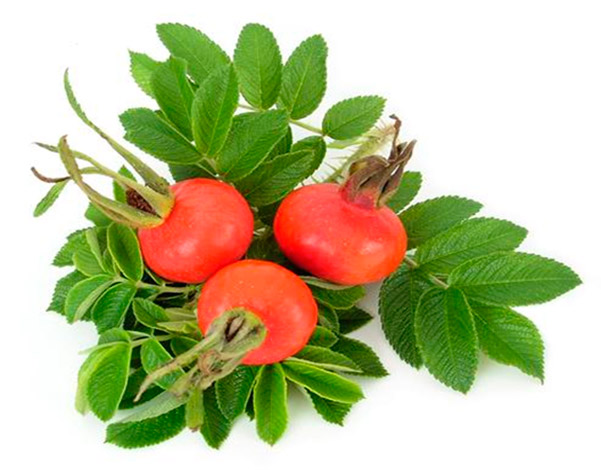 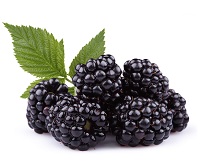 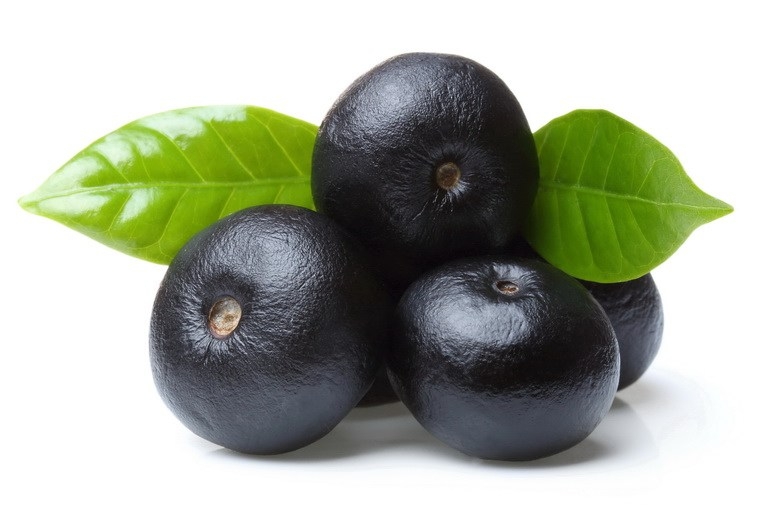 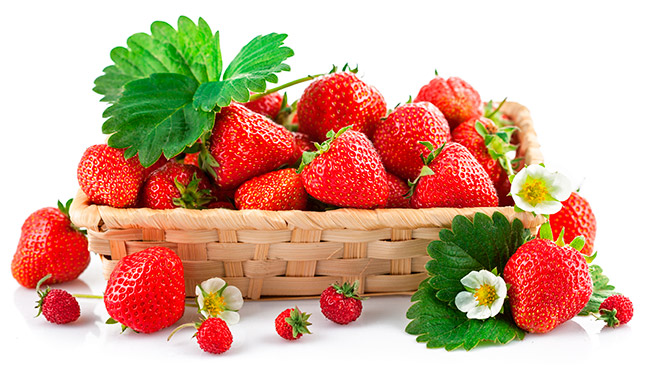 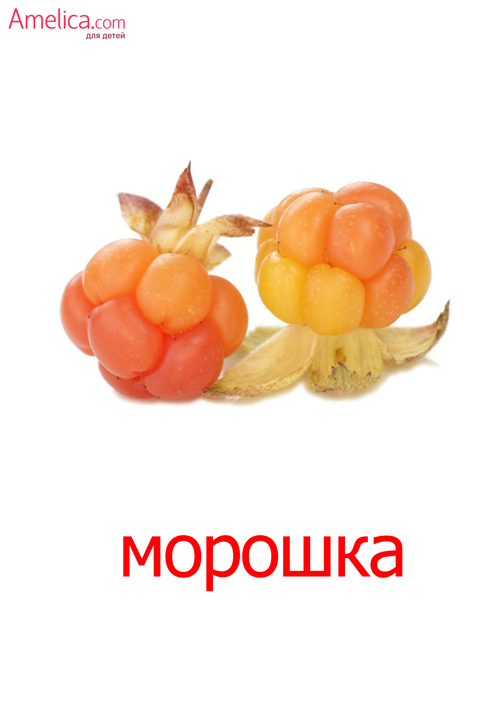 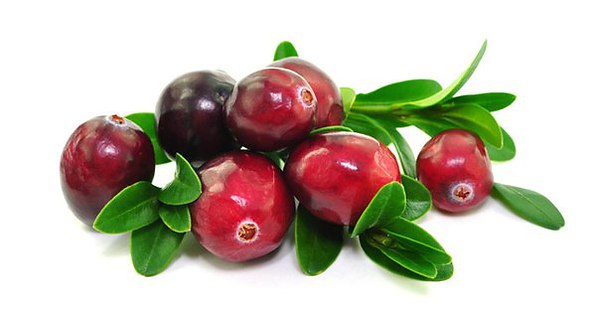 [Speaker Notes: Какие из этих ягод были в отгадках?]
Дидактическая игра                               «Какое варенье?»
– Из малины какое варенье? 
Из малины малиновое варенье и т.д.– Из клубники –– Из земляники –– Из черники –– Из клюквы –– Из облепихи – – Из ежевики,– Из рябины –– Из смородины –– Из крыжовника –
Дидактическая игра                             «Какой компот?» 
– Из малины какой компот?              Из малины малиновый компот и т.д.– Из клубники –– Из земляники –– Из черники –– Из клюквы –– Из облепихи – – Из ежевики – – Из рябины –– Из смородины –– Из крыжовника –
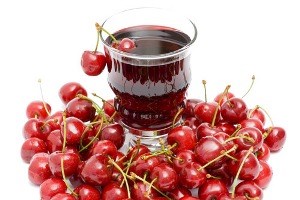 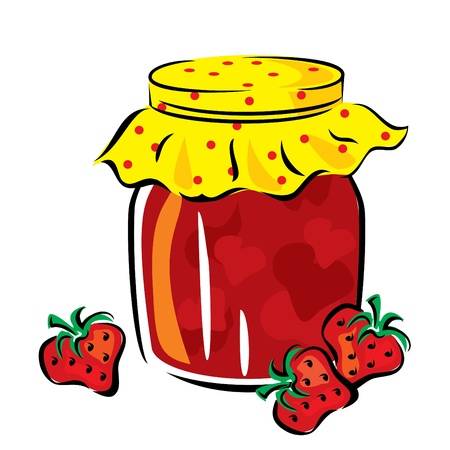 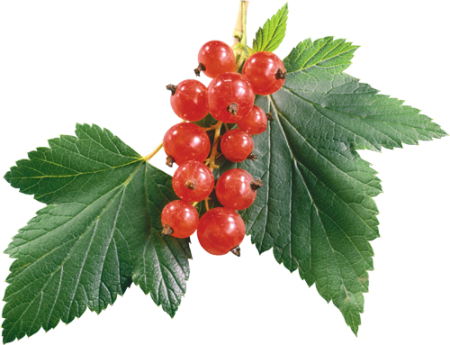 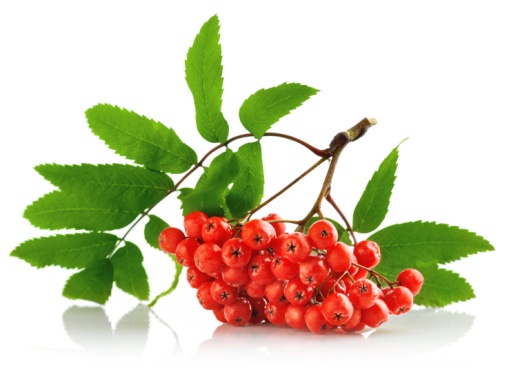 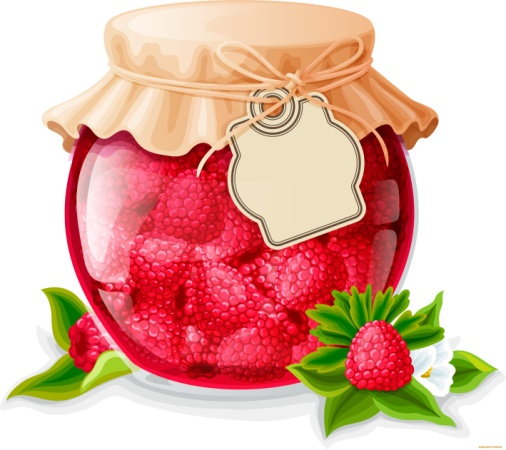 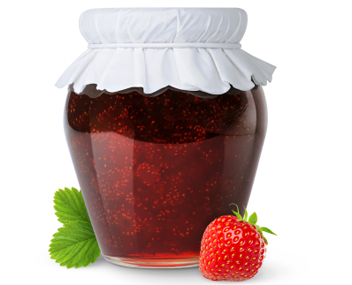 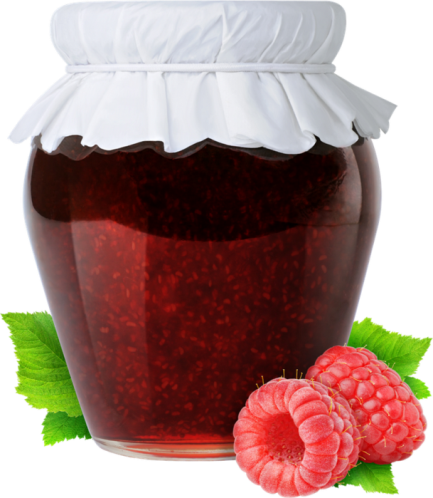 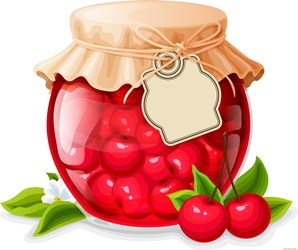 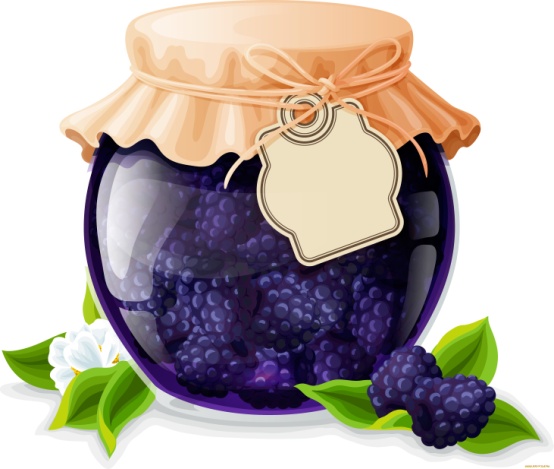 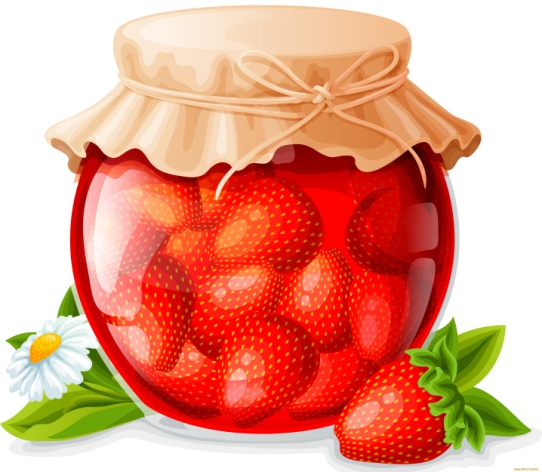 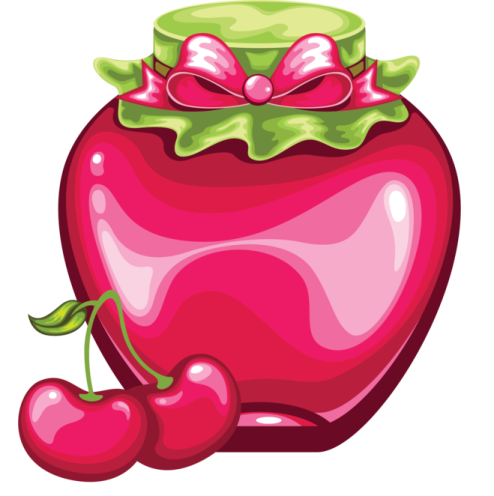 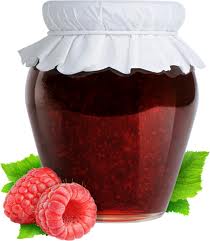 [Speaker Notes: Посчитайте, сколько банок с вареньем? Запомните. Какое варенье в этих банках?]
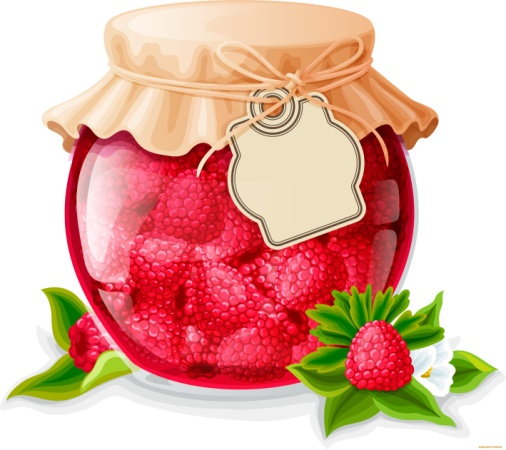 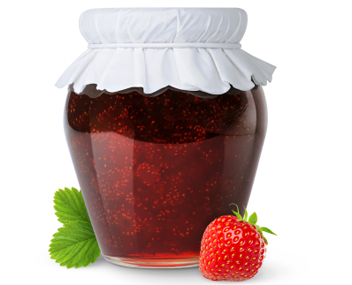 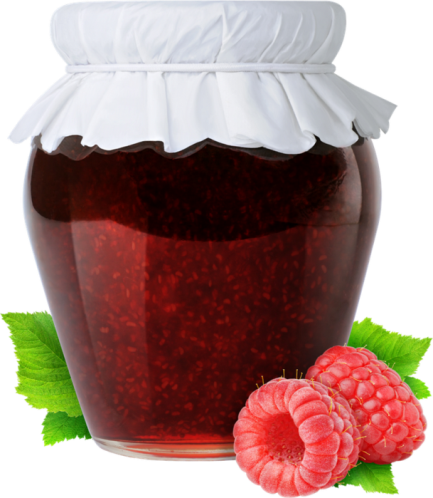 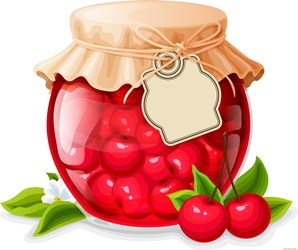 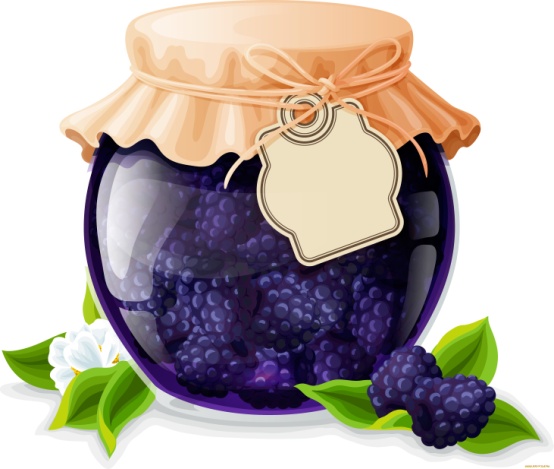 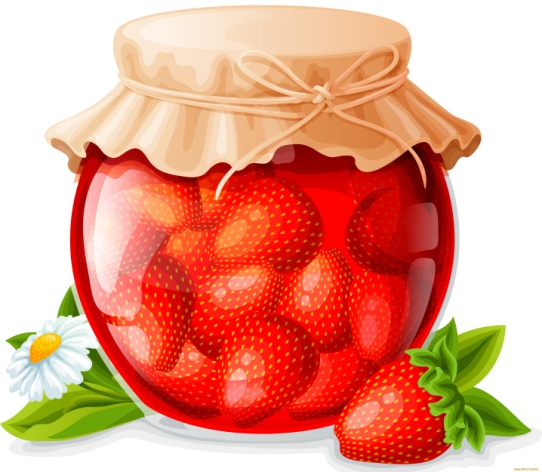 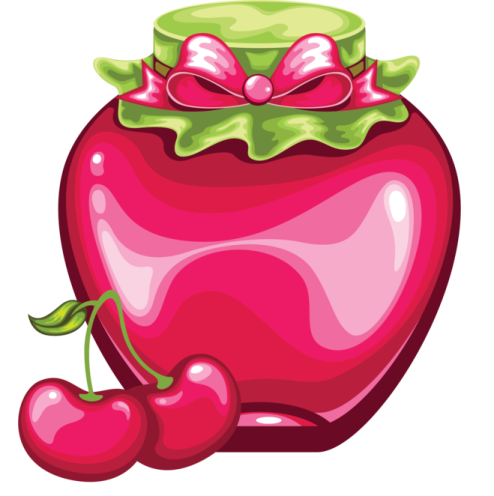 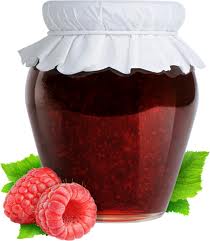 Игра «Четвёртый лишний»
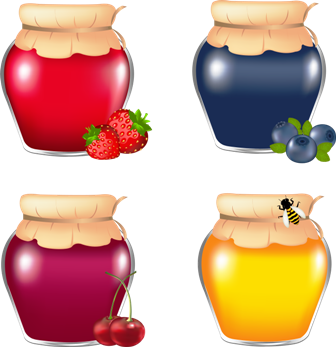 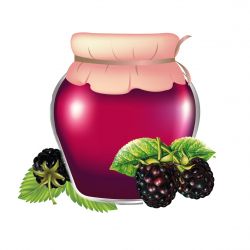 [Speaker Notes: Какая банка из них лишняя и почему?]
Игра «Четвёртый лишний»
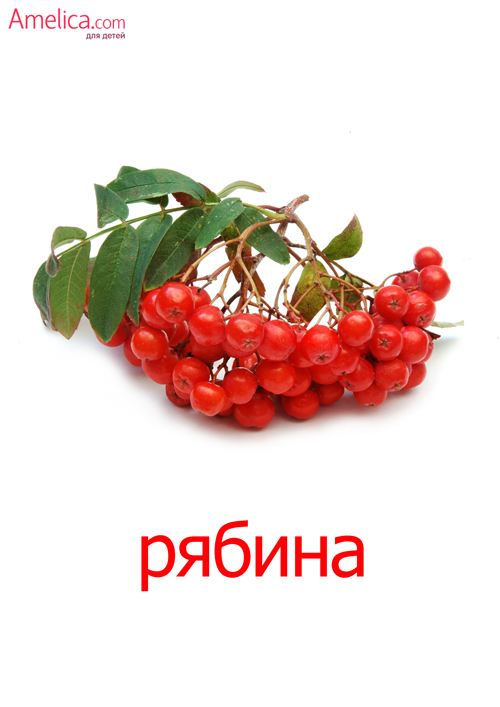 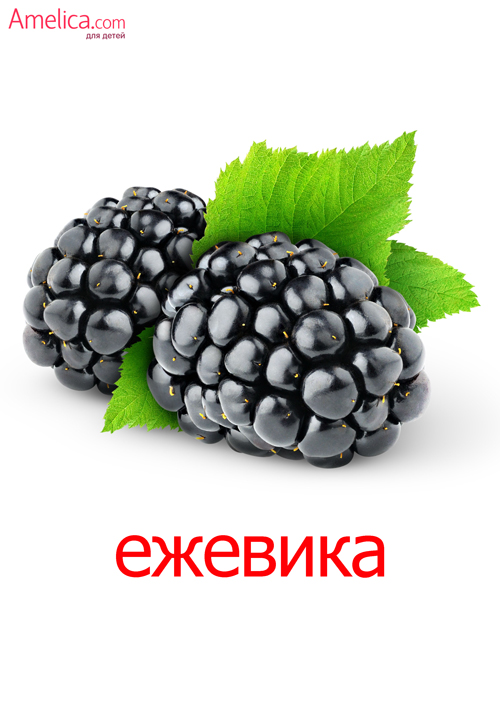 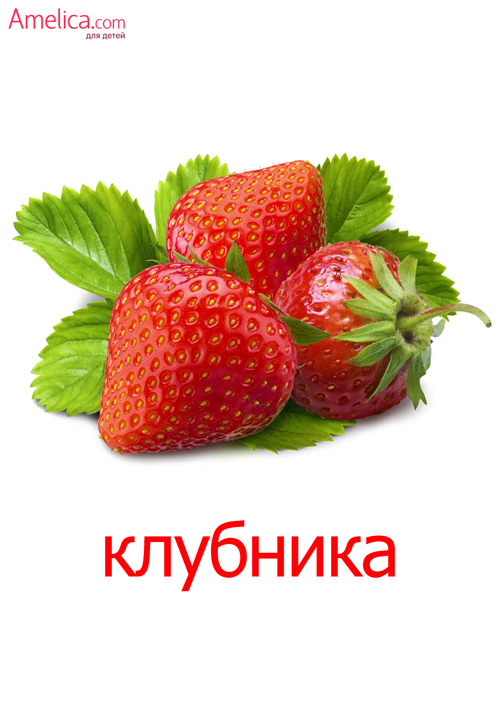 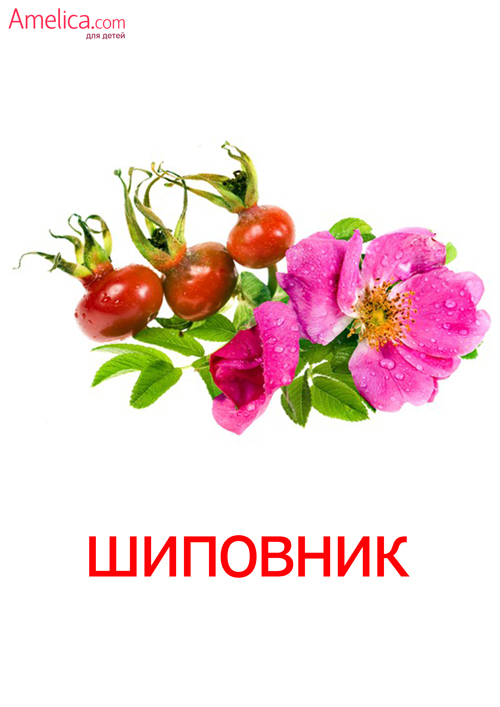 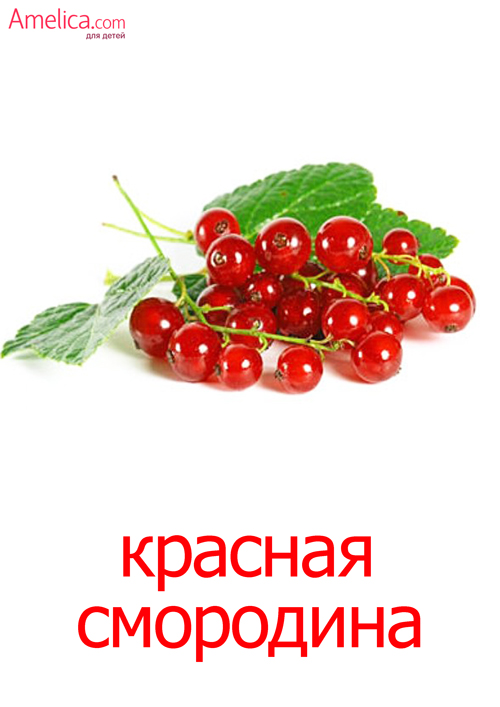 Игра «Четвёртый лишний»
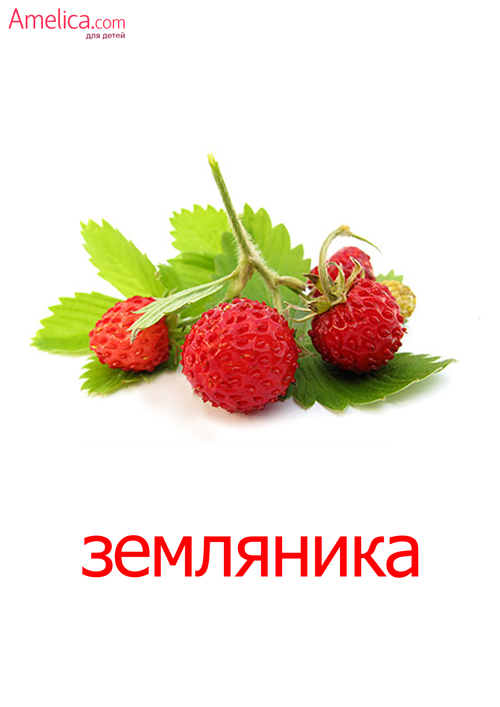 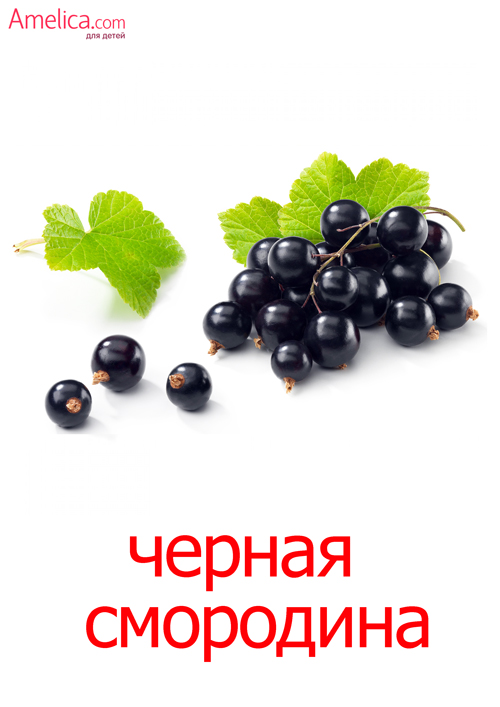 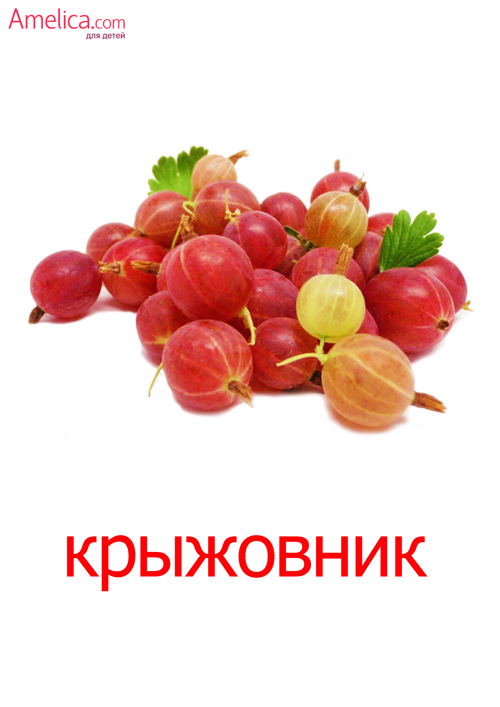 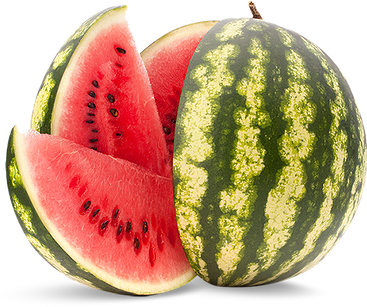 А теперь назови ягоды по порядку, начиная с первой.
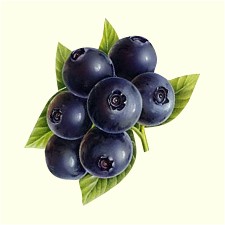 1.
2.
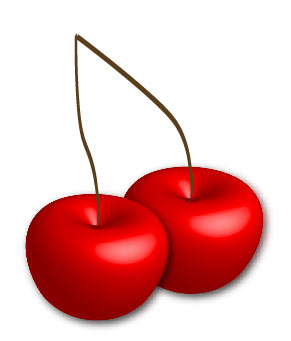 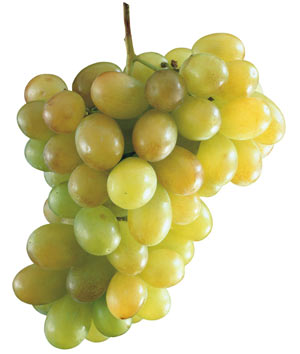 3.
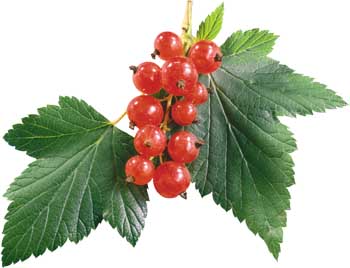 1.
3.
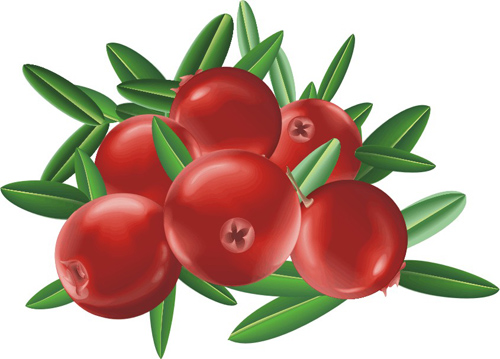 2.
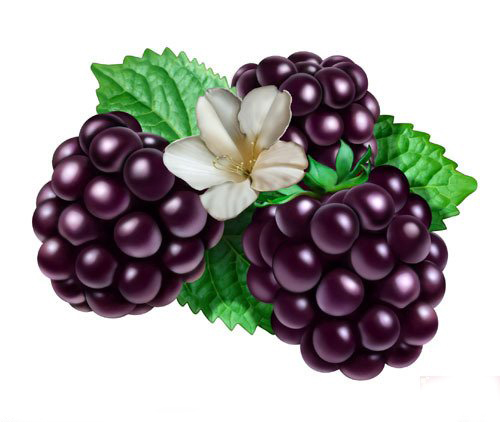 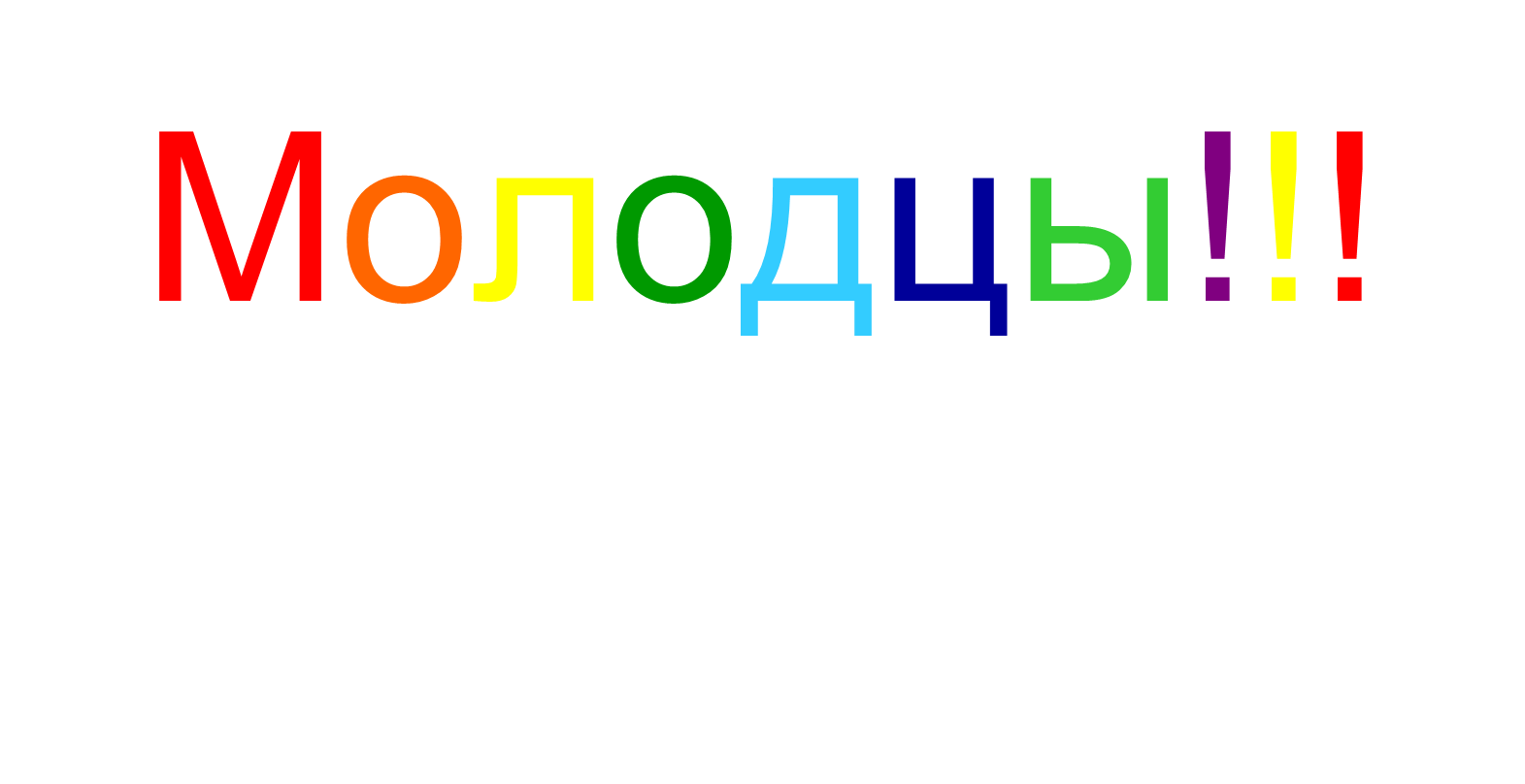 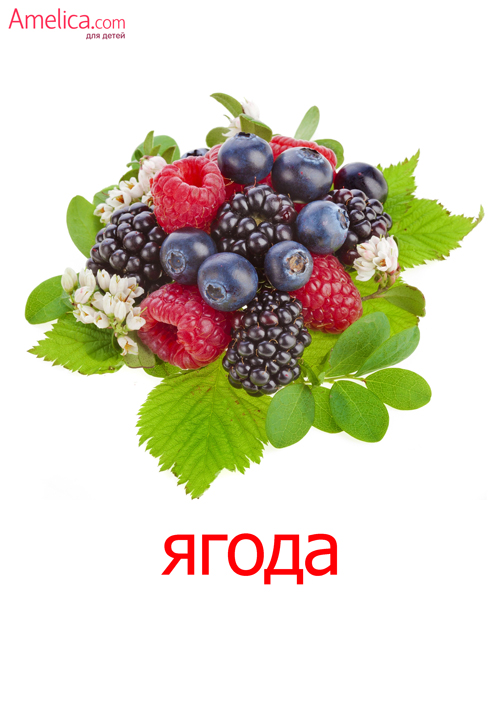 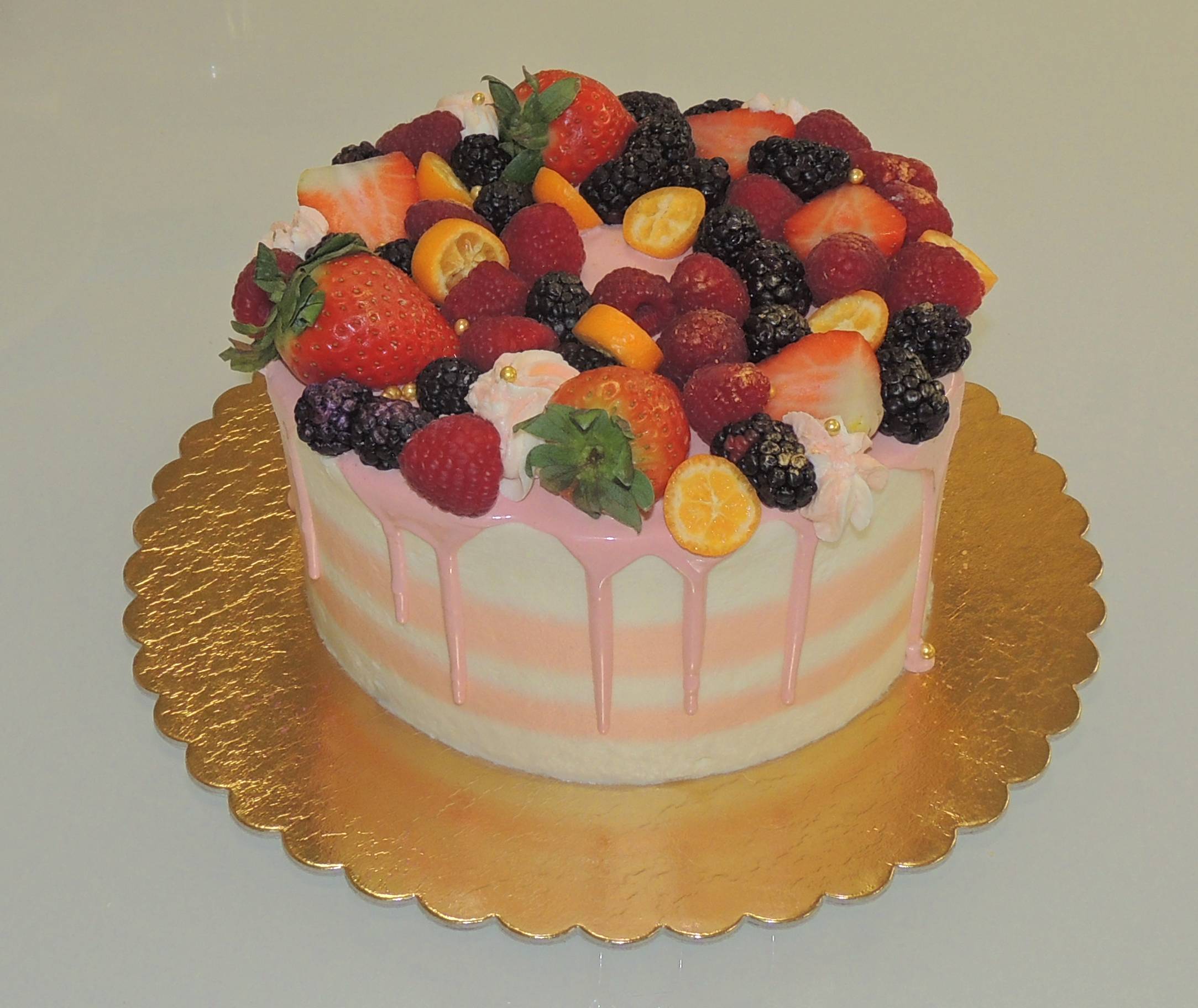